Sistemas deEcuaciones e Inecuaciones
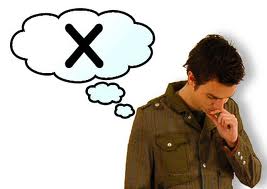 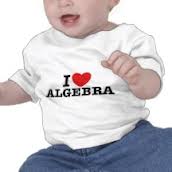 1. Sistemas de ecuaciones lineales
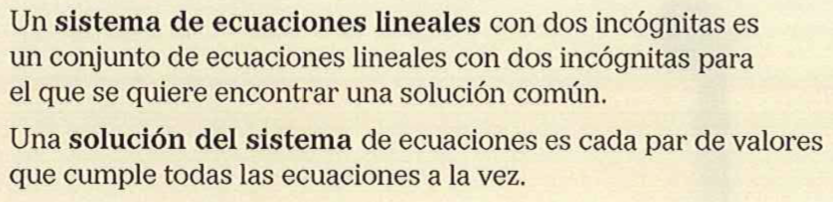 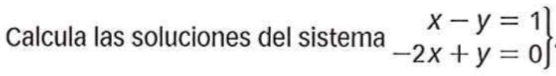 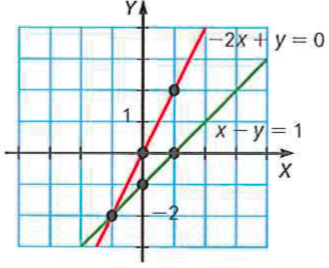 2. Tipos de sistemas según sus soluciones
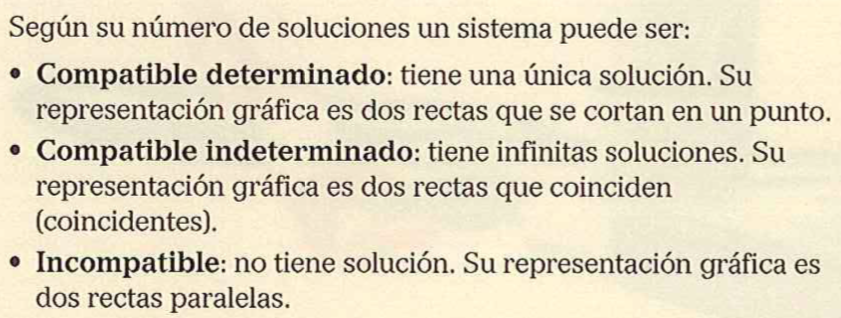 Ejercicio: Inventa un ejemplo de cada uno de los posibles tipos de sistemas según sus soluciones.
DEBERES – PAG.94
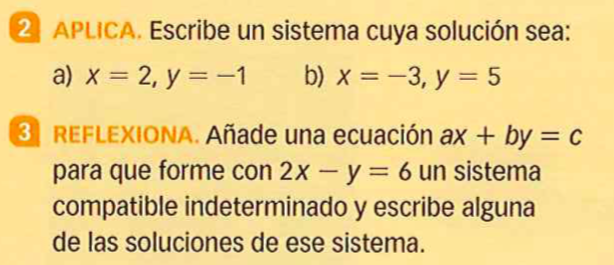 3. Representación gráfica de sistemas
DEBERES – PAG.95
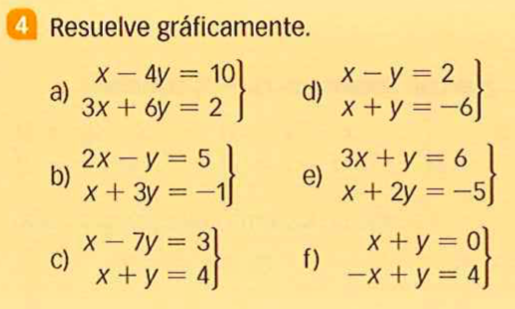 3. Representación gráfica de sistemas
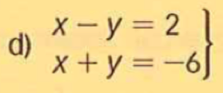 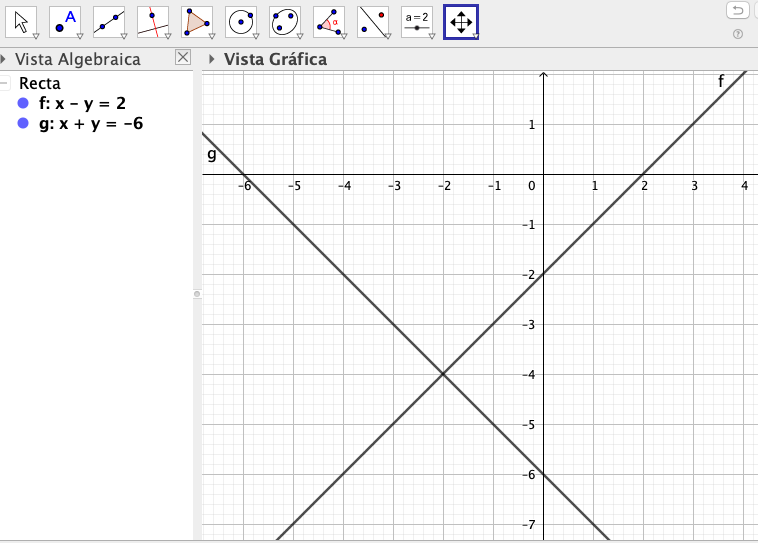 3. Representación gráfica de sistemas
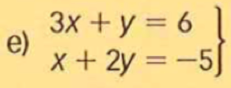 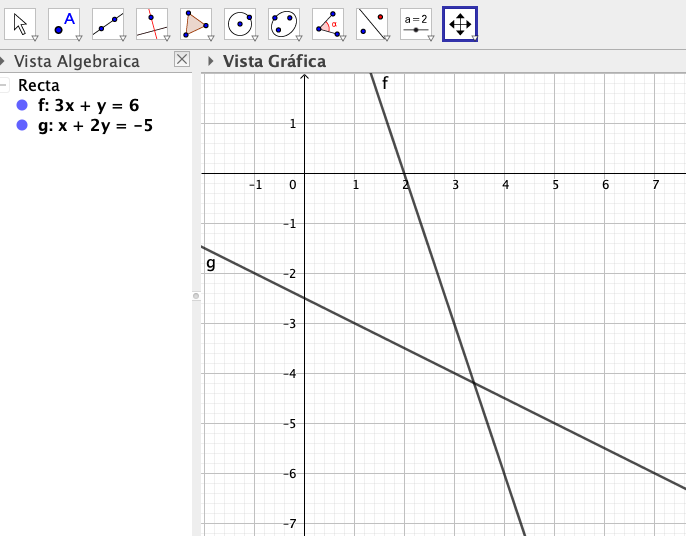 3. Representación gráfica de sistemas
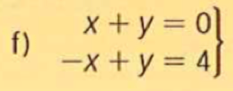 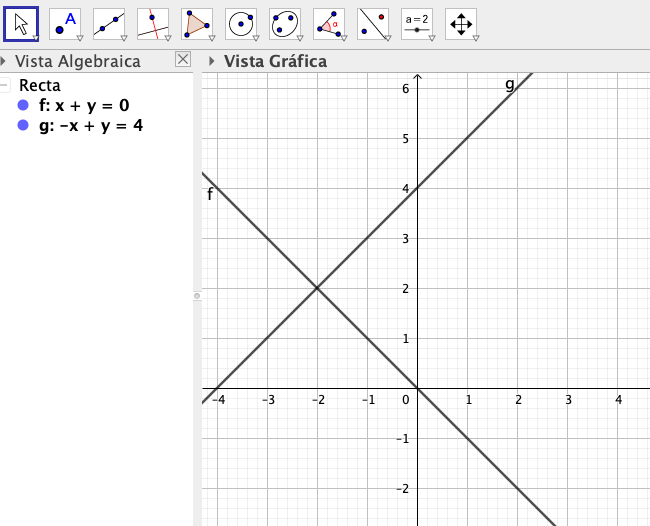 4. Métodos de resolución de sistemas
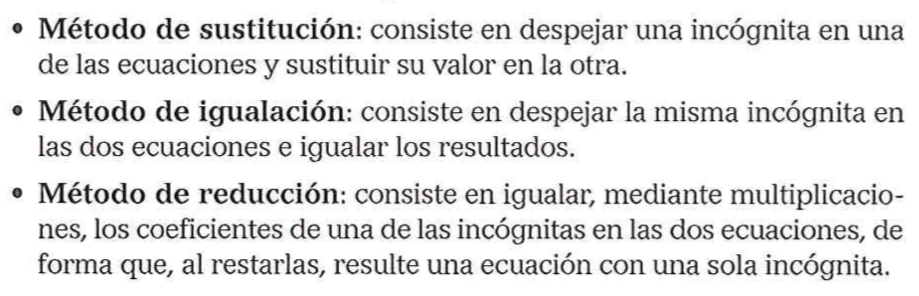 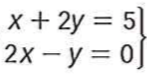 Ejercicio: Resuelve por los 3 métodos:
4. Métodos de resolución de sistemas
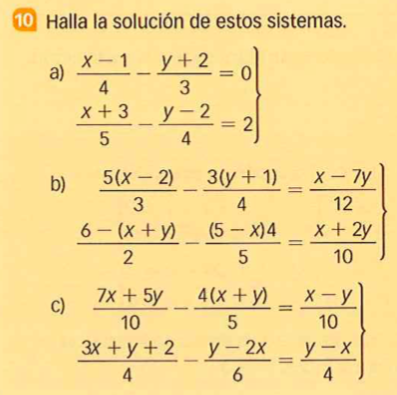 DEBERES – PAG.97
5. Sistemas de ecuaciones no lineales
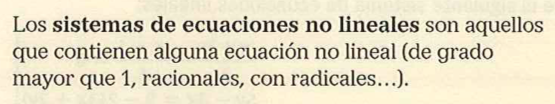 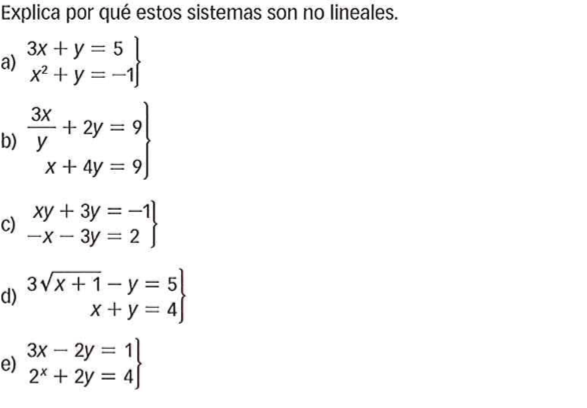 5. Sistemas de ecuaciones no lineales
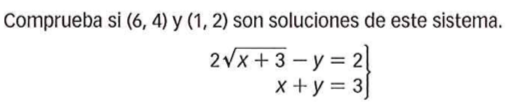 5. Sistemas de ecuaciones no lineales
DEBERES – PAG.99
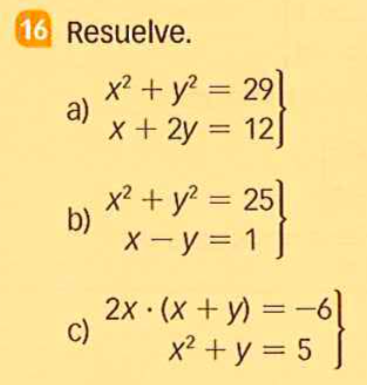 5. Sistemas de ecuaciones no lineales
DEBERES – PAG.99
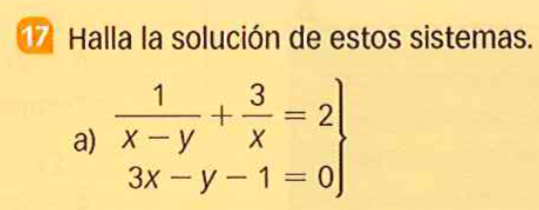 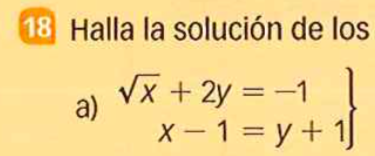 6. Problemas de sistemas
PAG.108
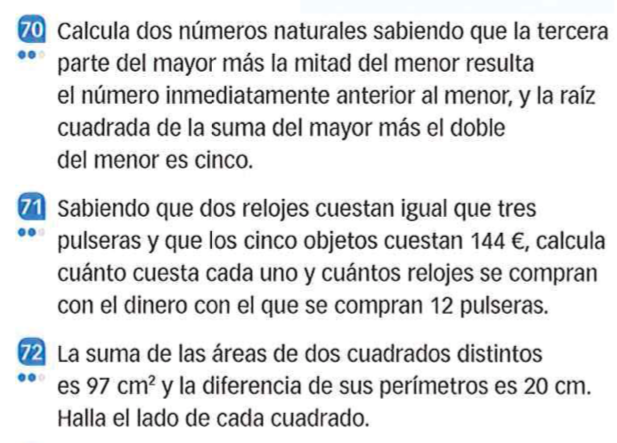 6. Problemas de sistemas
PAG.108
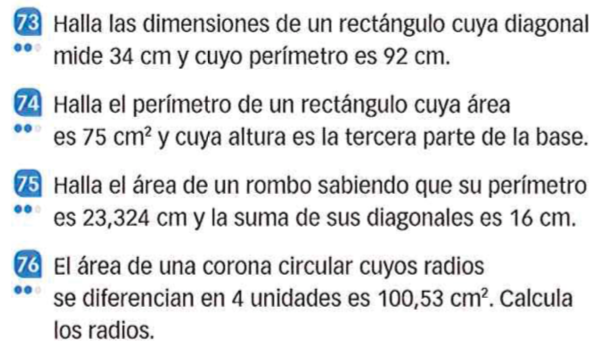 6. Problemas de sistemas
PAG.108
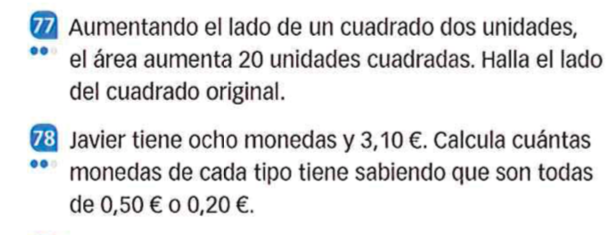 6. Problemas de sistemas
PAG.108
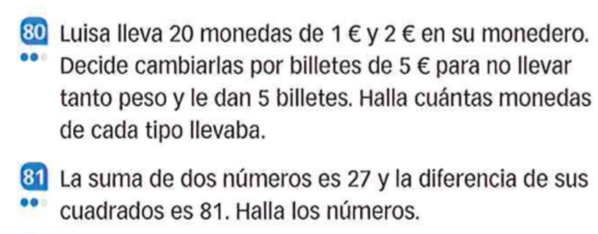 6. Problemas de sistemas
PAG.109
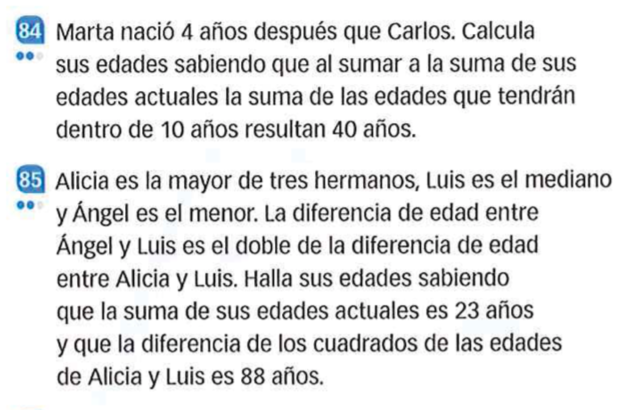 6. Problemas de sistemas
PAG.109
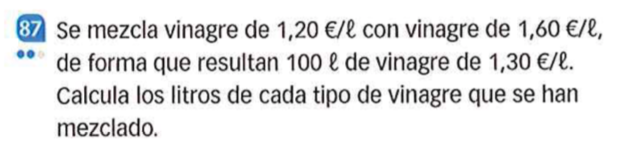 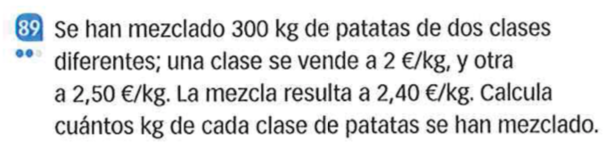 6. Sistemas de inecuaciones con 1 incógnita
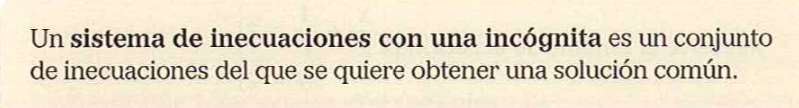 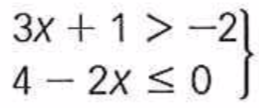 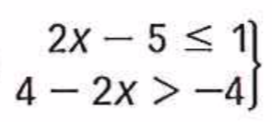 7. Sistemas de inecuaciones con 1 incógnita
DEBERES – PAG.100
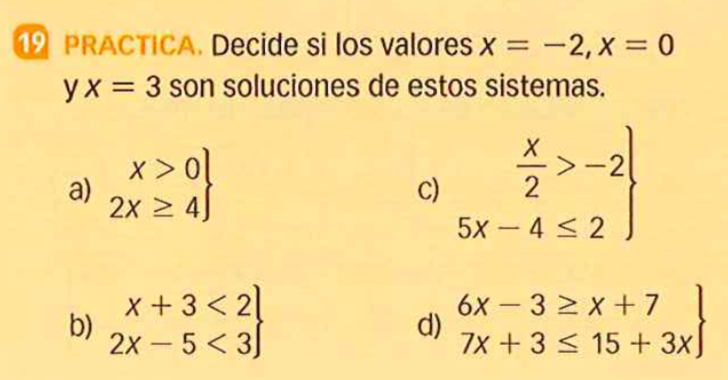 7. Sistemas de inecuaciones con 1 incógnita
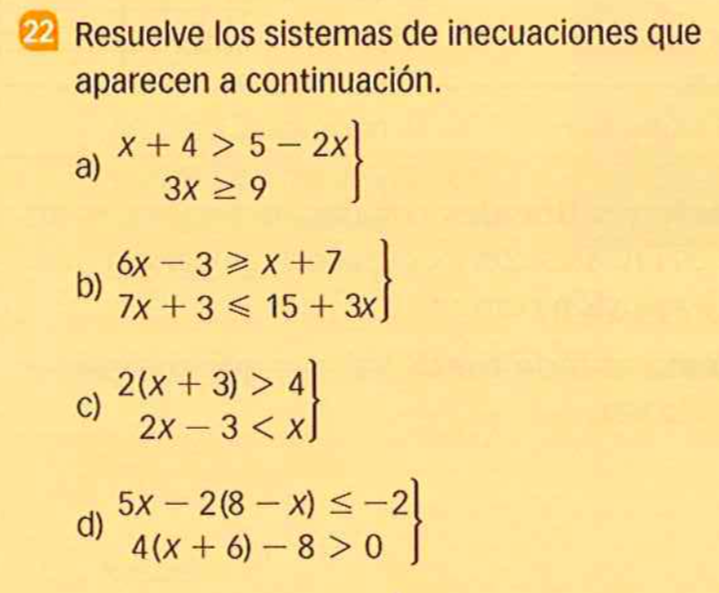 DEBERES PAG.101
7. Sistemas de inecuaciones con 1 incógnita
DEBERES – PAG.101
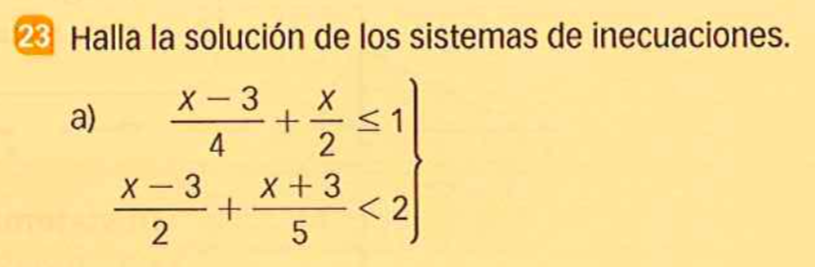 7. Sistemas de inecuaciones con 1 incógnita
DEBERES – PAG.101
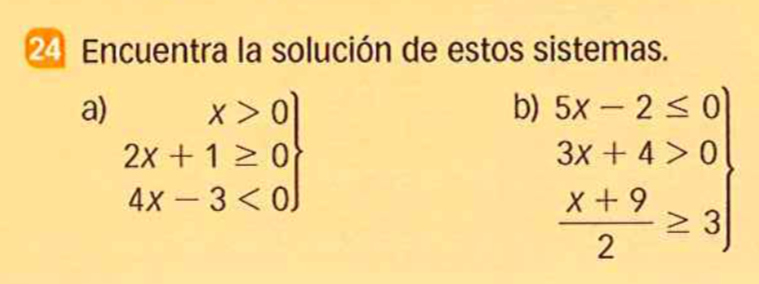 8. Sistemas de inecuaciones con 2 incógnitas
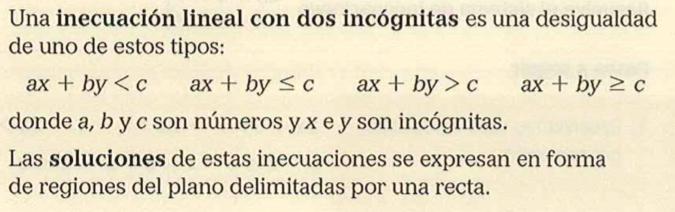 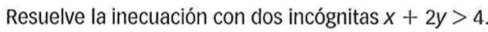 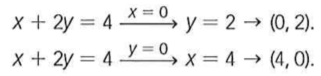 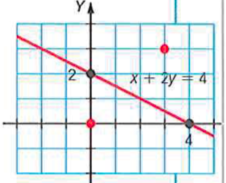 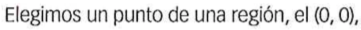 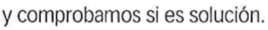 8. Sistemas de inecuaciones con 2 incógnitas
DEBERES – PAG.102
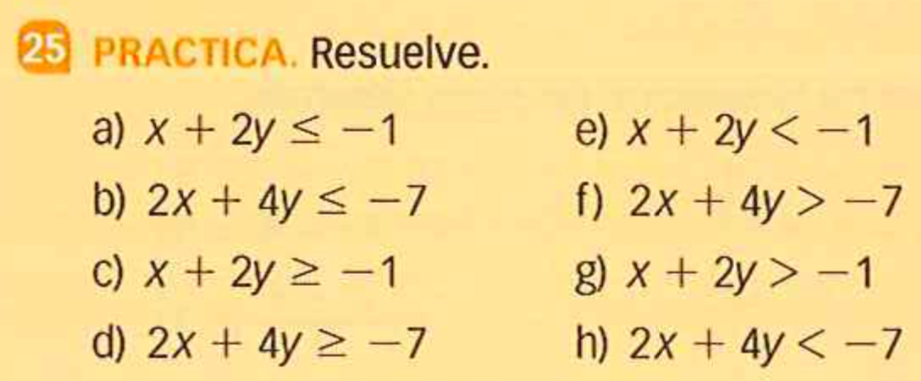 8. Sistemas de inecuaciones con 2 incógnitas
DEBERES – PAG.102
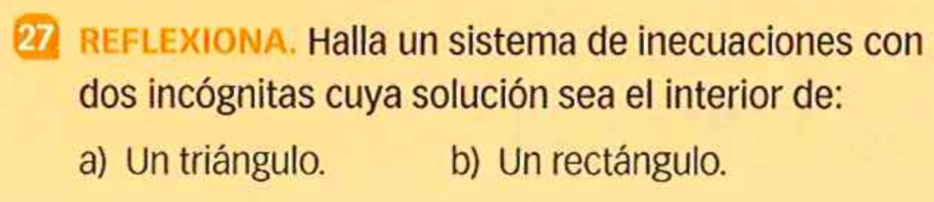 8. Sistemas de inecuaciones con 2 incógnitas
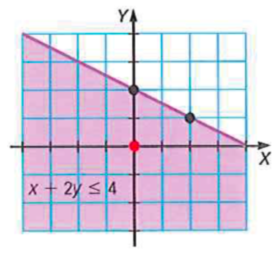 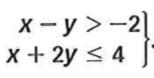 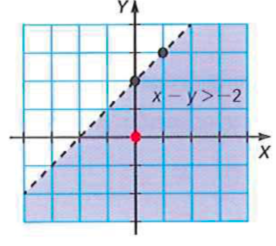 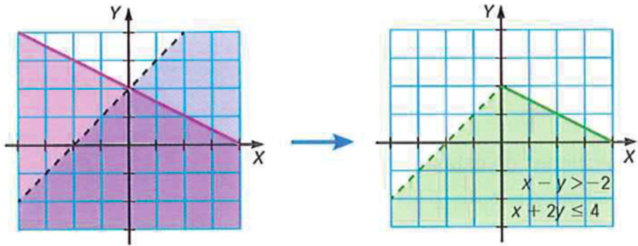 8. Sistemas de inecuaciones con 2 incógnitas
DEBERES – PAG.103
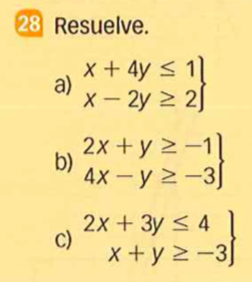 9. Problemas de inecuaciones
PAG.109
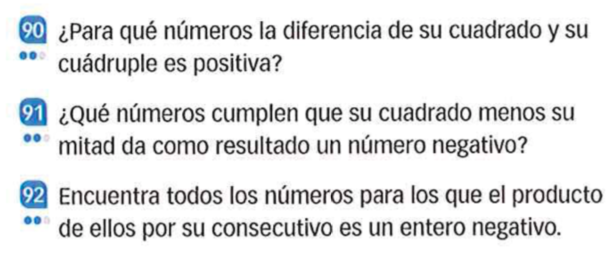